유치부
주일예배
찬양
나를 통해 이루어주세요
주제암송 ( 디모데후서 1장 14절 말씀)
안녕 친구야
안녕! 친구야 정말 반가워
안녕! 친구야 보고 싶었어
하나님 사랑 꼭 꼭 꼭 꼭 담아서
너를 너를 너를 사랑해
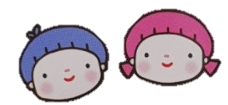 천국에 들어가는 길은
천국에 들어가는 길은 예수님뿐 이지요
황금집으로 가는 길도 예수님뿐 이지요
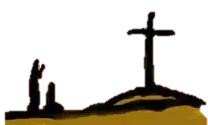 다른 길은 다른 길은 다른 길은 없어요
천국에 들어가는 길은 예수님뿐 이지요
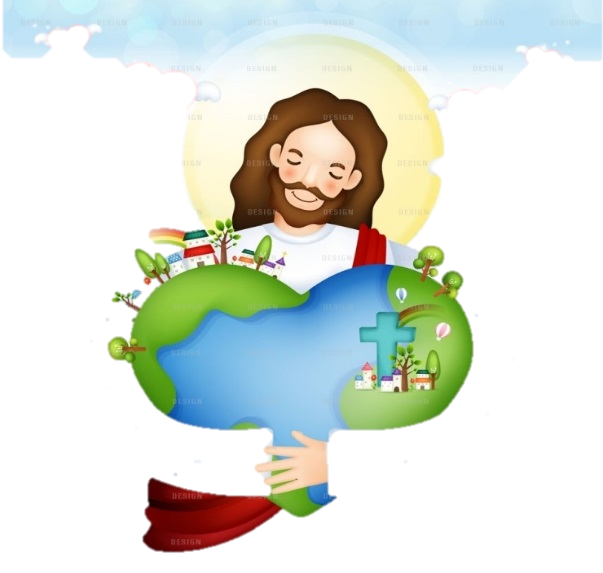 사랑을 나눠요 팡팡
사랑을 나눠요 팡팡 
사랑을 전해요 팡팡

예수님의  사랑을 팡팡팡팡 
나눠줘요 온 세상에
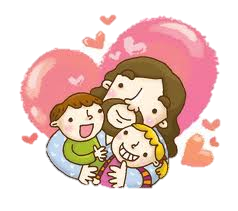 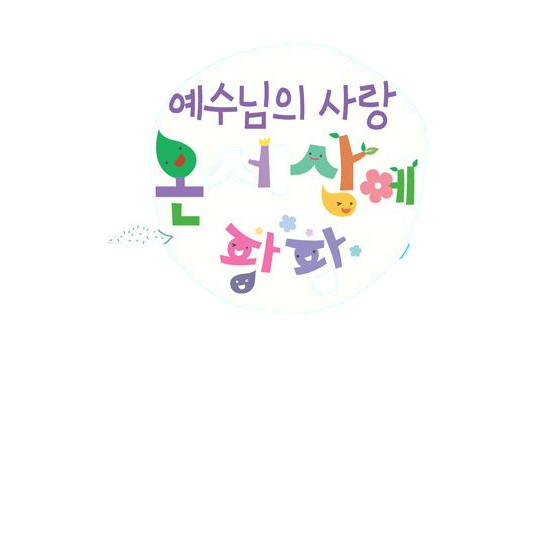 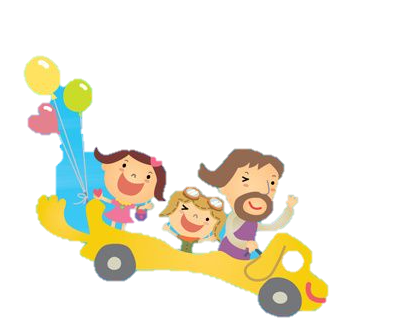 이 땅에 오신 예수님 
날 위해 십자가 지셨죠

이제 나도 (팡팡) 전할래요 (팡팡)
예수님 사랑 (팡팡팡팡)
사랑을 나눠요 팡팡 
사랑을 전해요 팡팡

예수님의  사랑을 팡팡팡팡 
나눠줘요 온 세상에
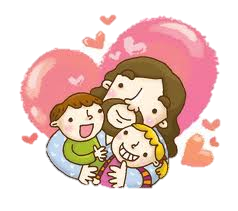 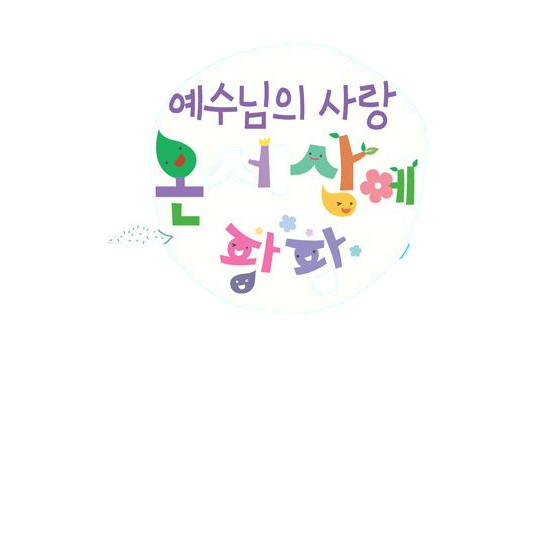 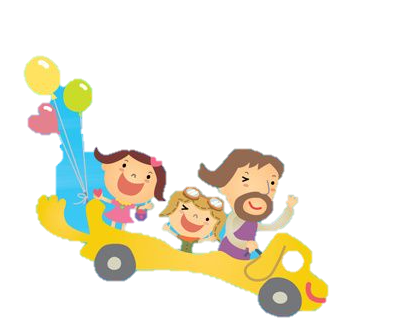 이 땅에 오신 예수님 
날 위해 십자가 지셨죠

이제 나도 (팡팡) 전할래요 (팡팡)
예수님 사랑 (팡팡팡팡)
사랑을 나눠요 팡팡 
사랑을 전해요 팡팡
예수님의 사랑을 팡팡팡팡 
나눠줘요 온 세상에
  전해줘요 온 세상에
  나눠쥐요 온 세상에
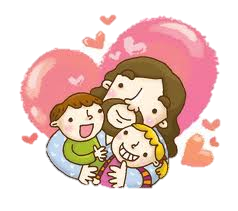 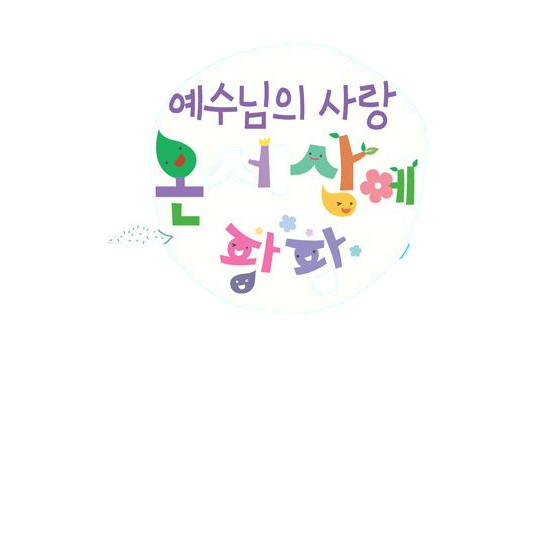 줒주제곡 동영상
줒주제곡 들어보기
주님 제가 여기 있어요
예배
예수님 만나고 싶어요
예수님 만나고 싶어요 나를 안아주시고 나의 맘에 오셔서
 나의 모든 죄를 용서 해주세요 나를 사랑으로 꼭 안아 주세요
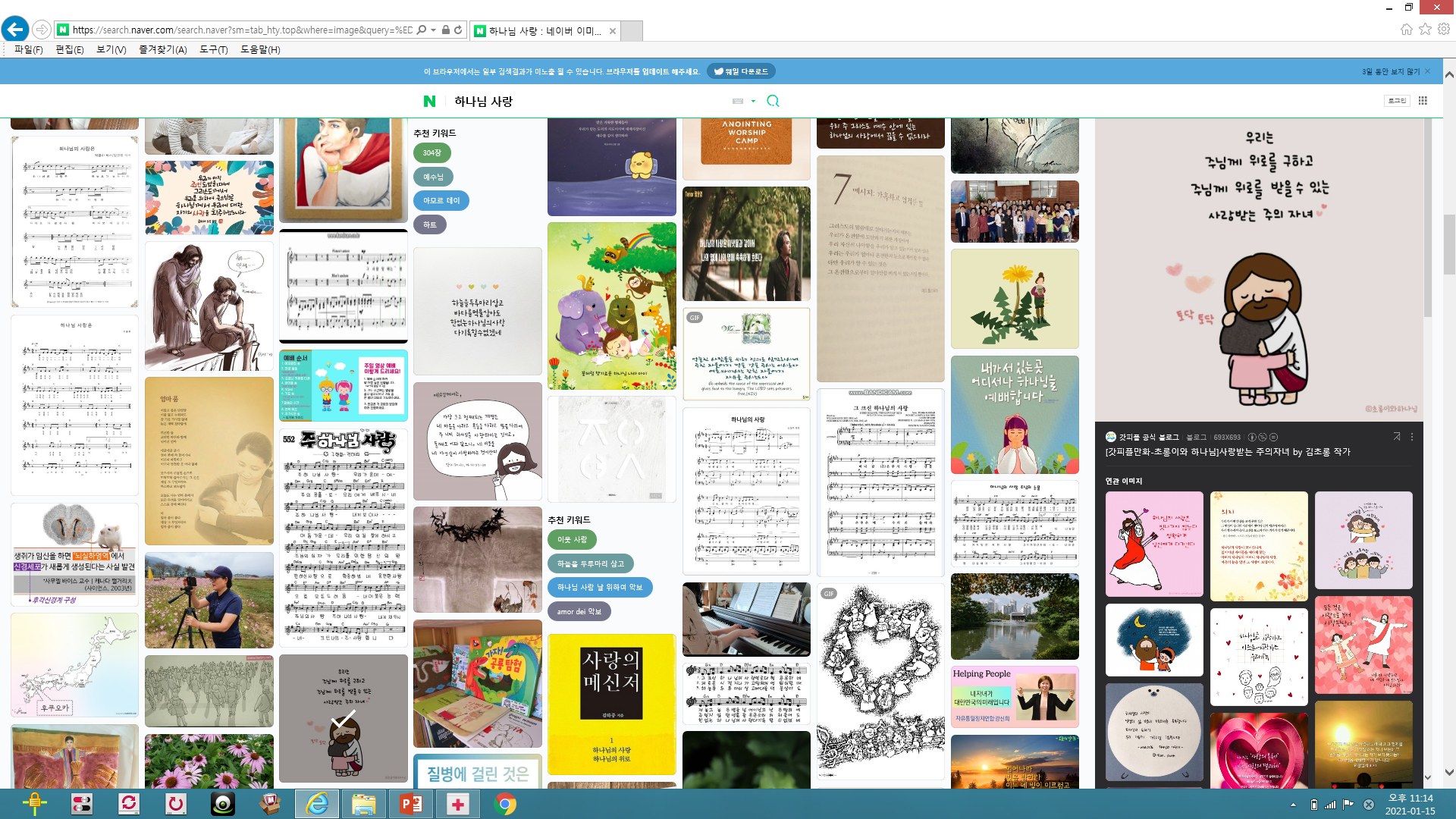 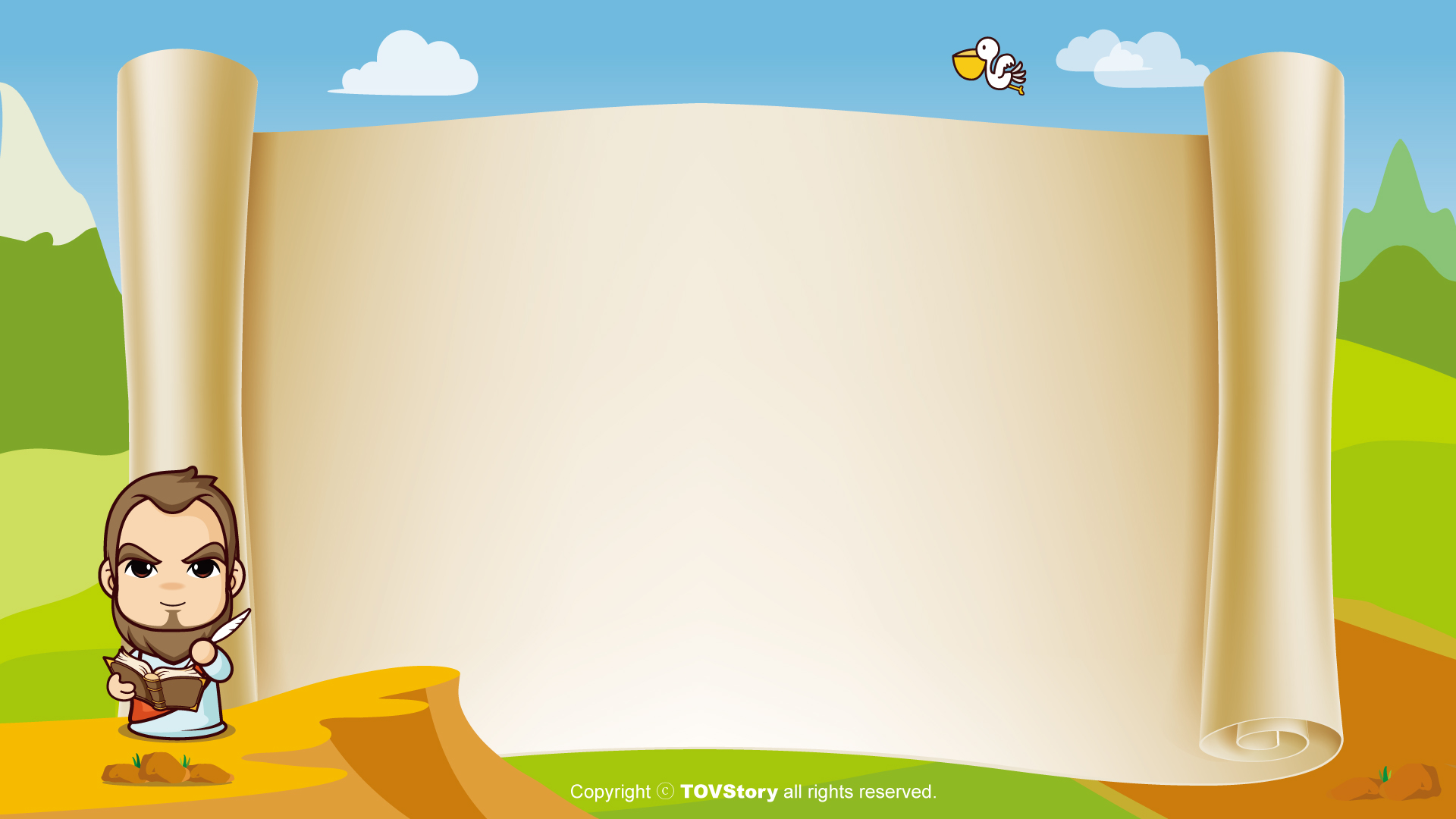 사도신경
전능하사 천지를 만드신
하나님 아버지를 내가 믿사오며,
그 외아들 우리 주
예수 그리스도를 믿사오니,
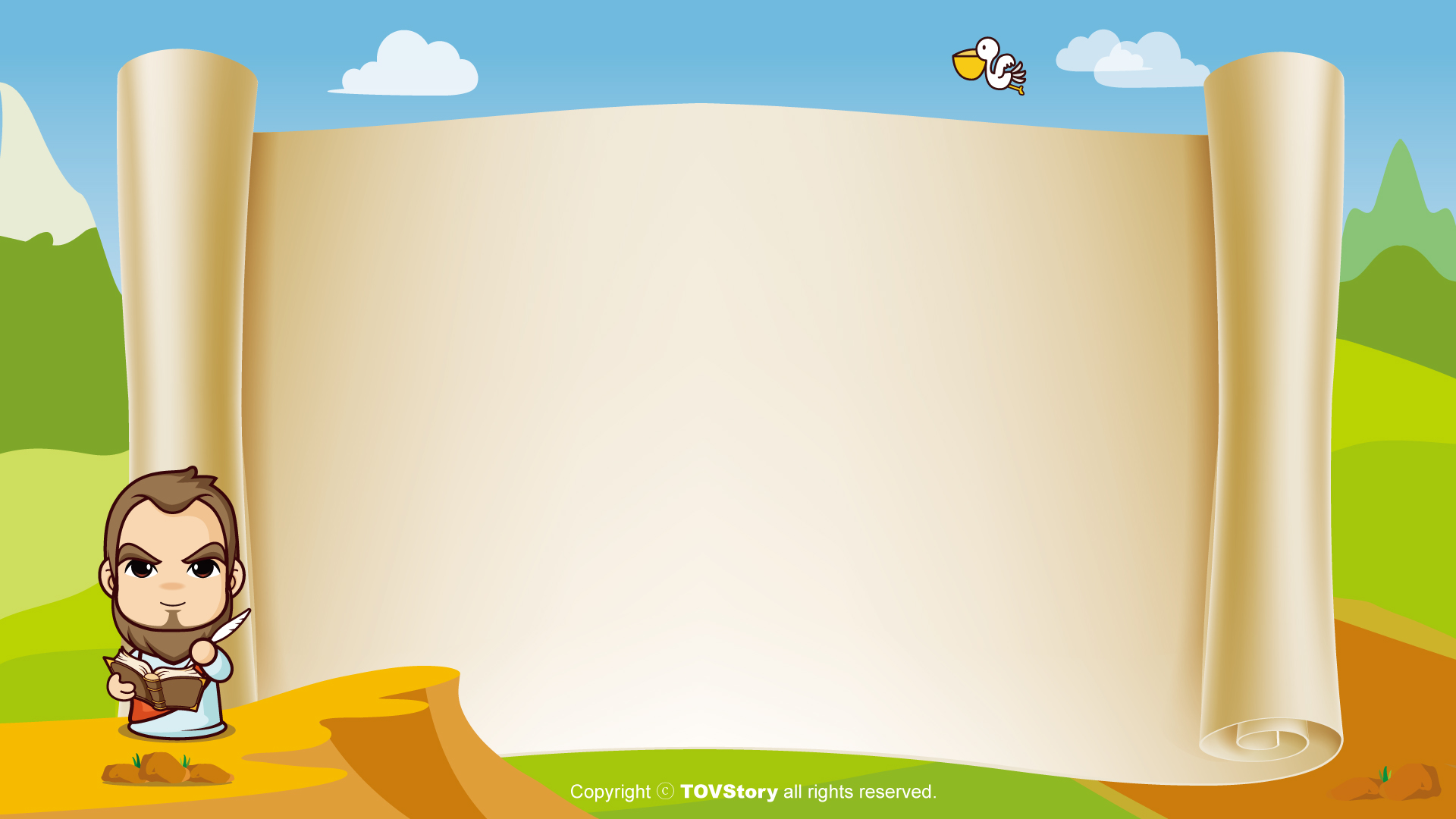 사도신경
이는 성령으로 잉태하사
동정녀 마리아에게 나시고,
본디오 빌라도에게 고난을 받으사,
십자가에 못박혀 죽으시고,
장사한 지 사흘 만에 죽은 자
가운데서 다시 살아나시며,
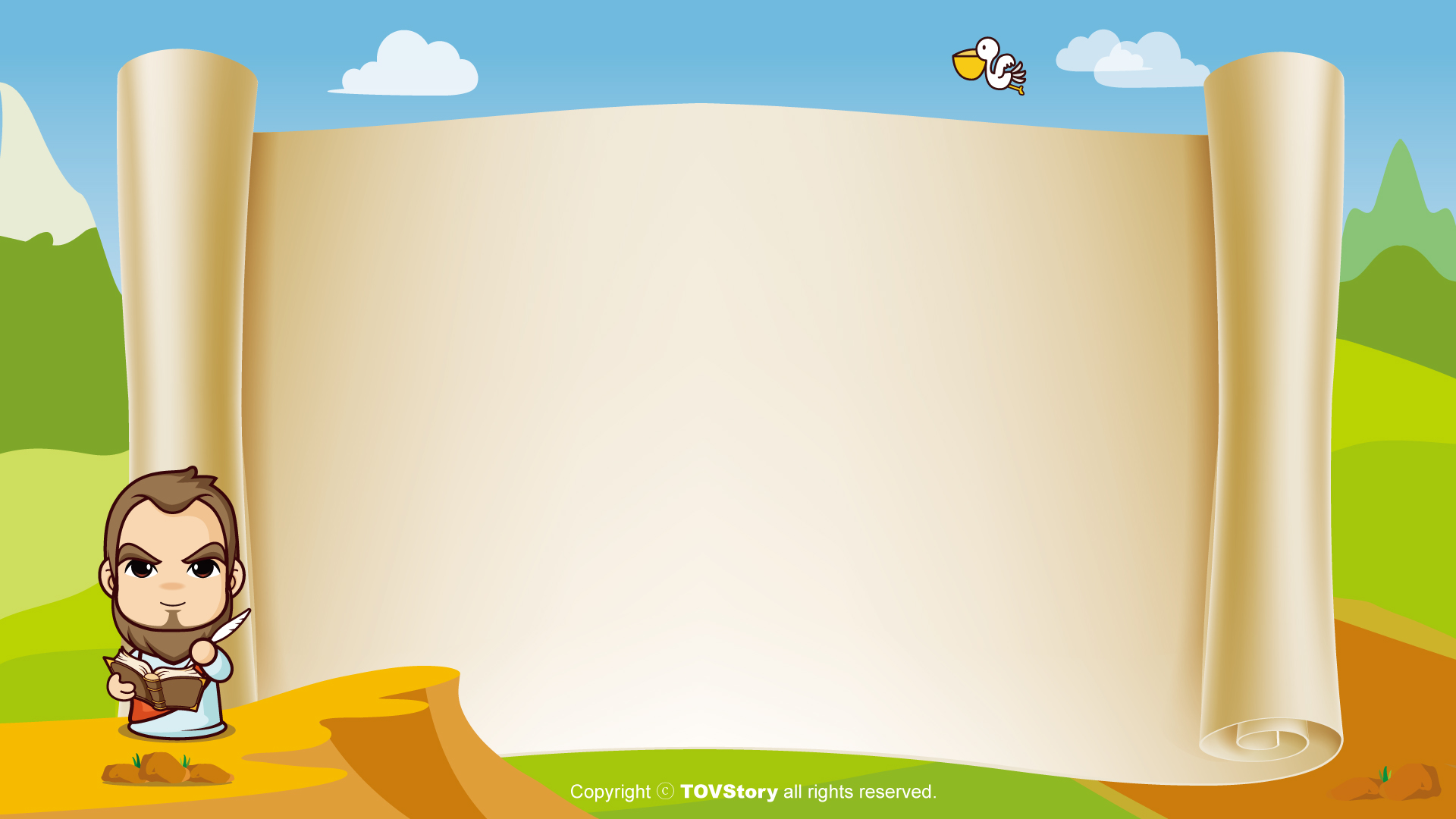 사도신경
하늘에 오르사,
전능하신 하나님 우편에 앉아
계시다가, 저리로서 산 자와
죽은 자를 심판하러 오시리라.
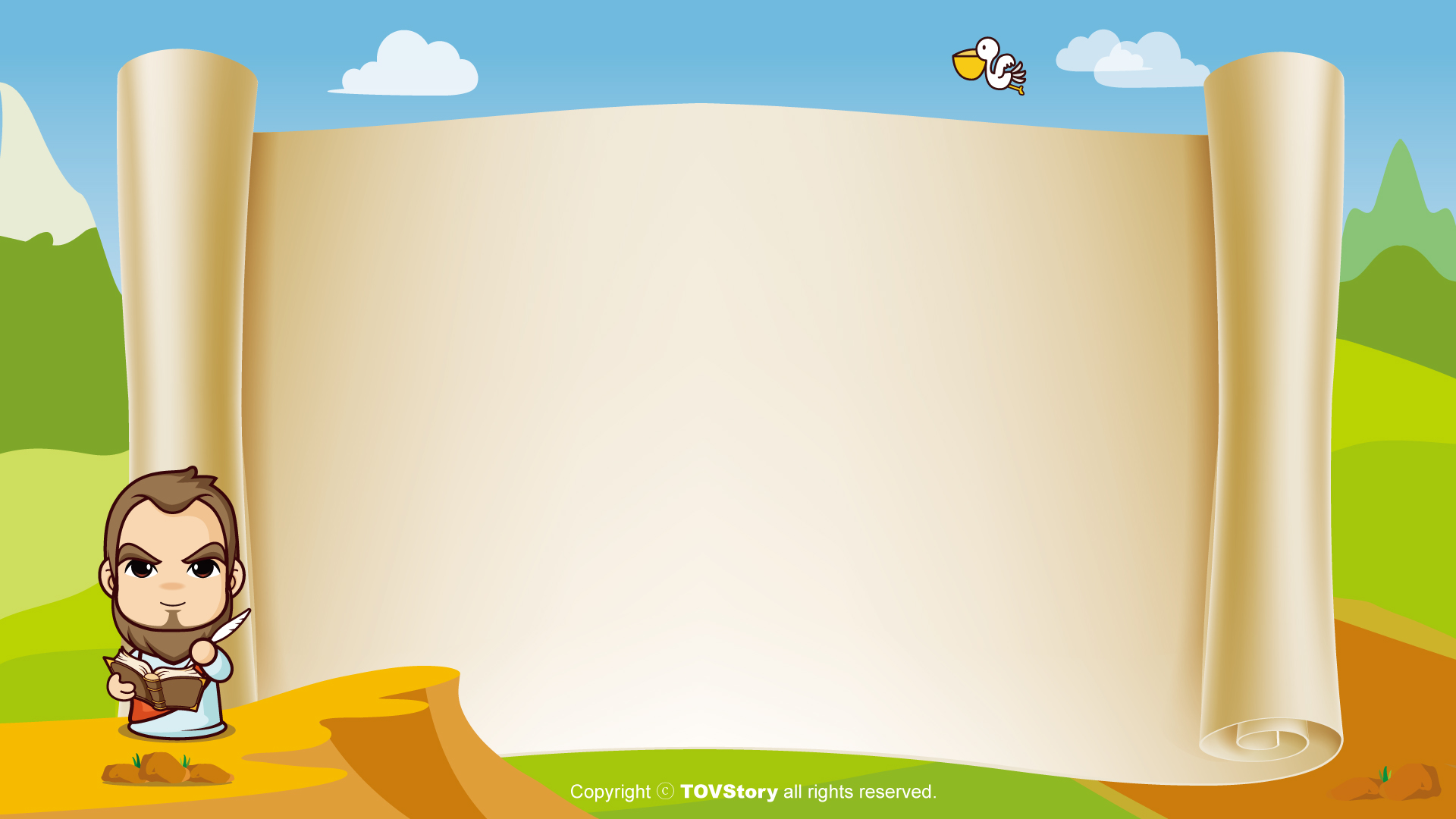 사도신경
성령을 믿사오며, 거룩한 공회와,
성도가 서로 교통하는 것과, 
 죄를 사하여 주시는 것과,
몸이 다시 사는 것과,
영원히 사는 것을 믿사옵나이다.
아멘
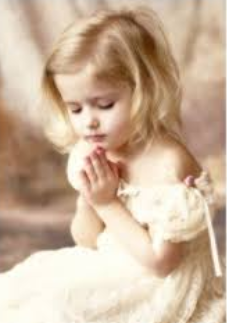 기쁘게 받아주세요
초로로로 로로로롱 빛나는 눈으로두근두근 두근두근 설레는 맘으로하나님께 예배드립니다. 기쁘게 받아주세요.
또로로로 로로로롱 맑은 샘물처럼반짝반짝 반짝반짝 밝은 해님처럼소중하게 쓰임 받을래요. 기쁘게 받아주세요.
대표기도
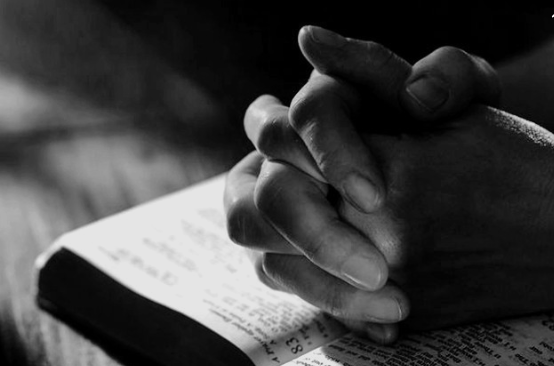 말씀속으로
좋아 좋아 좋아 좋아 하나님 말씀
신나 신나 신나 신나 말씀 듣는 것
하나님 말씀 들려주세요
말씀 속으로 슝~! 말씀 속으로 슝~~!
말씀
헌금 시간
동전 하나 동전 둘 
칠일 동안 모아서 
하나님께 드려요 
기쁨으로 드려요
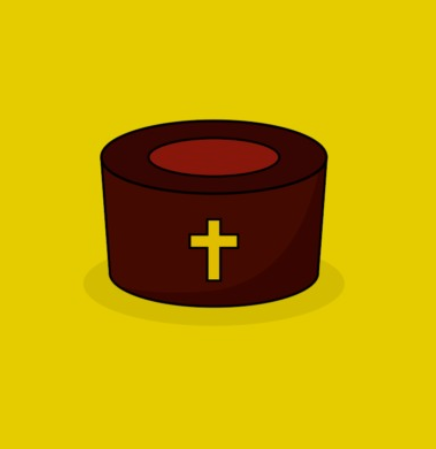 먹고 싶고 갖고 싶은 
욕심도 있지만 
예쁜 마음 정성모아 
하나님께 드려요
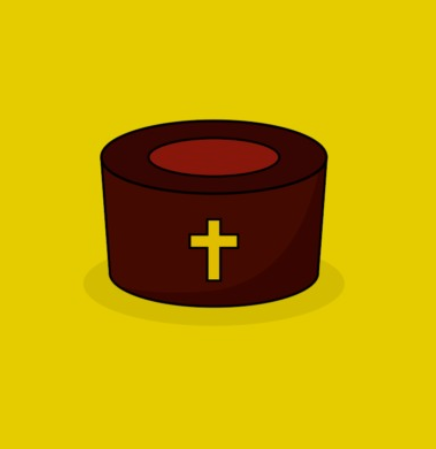 헌금 기도
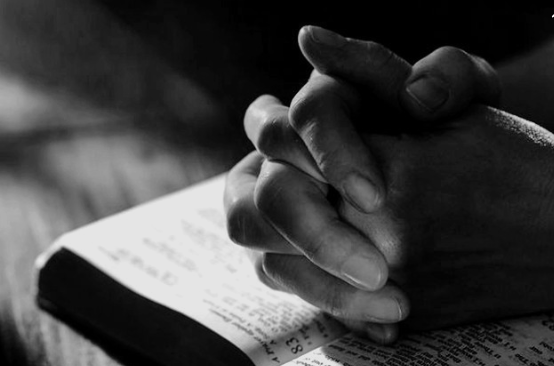 광고
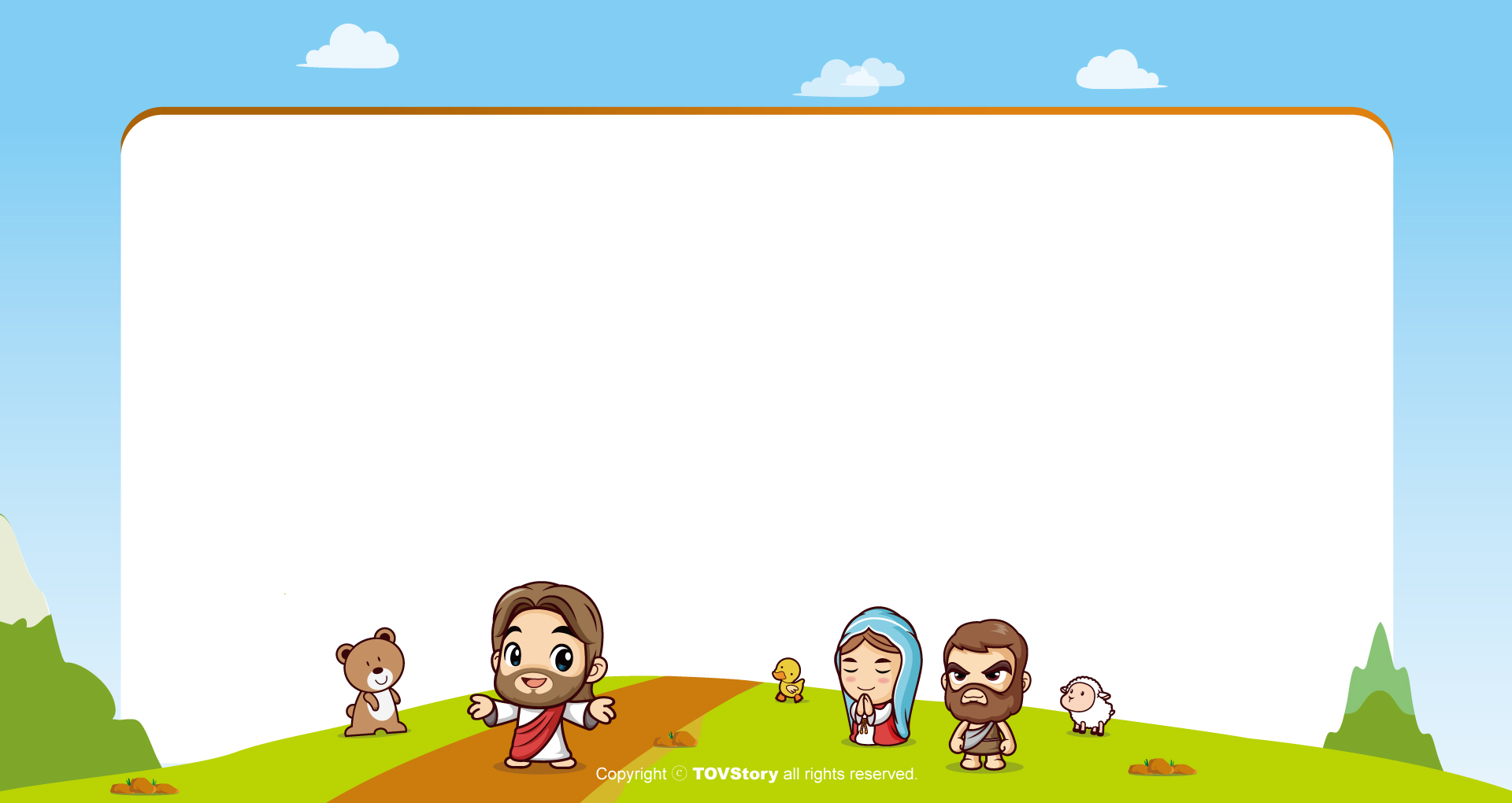 주기도문
하늘에 계신 우리 아버지여,
이름이 거룩히 여김을 받으시오며,
나라가 임하시오며,
뜻이 하늘에서 이루어진 것같이
땅에서도 이루어 지이다.
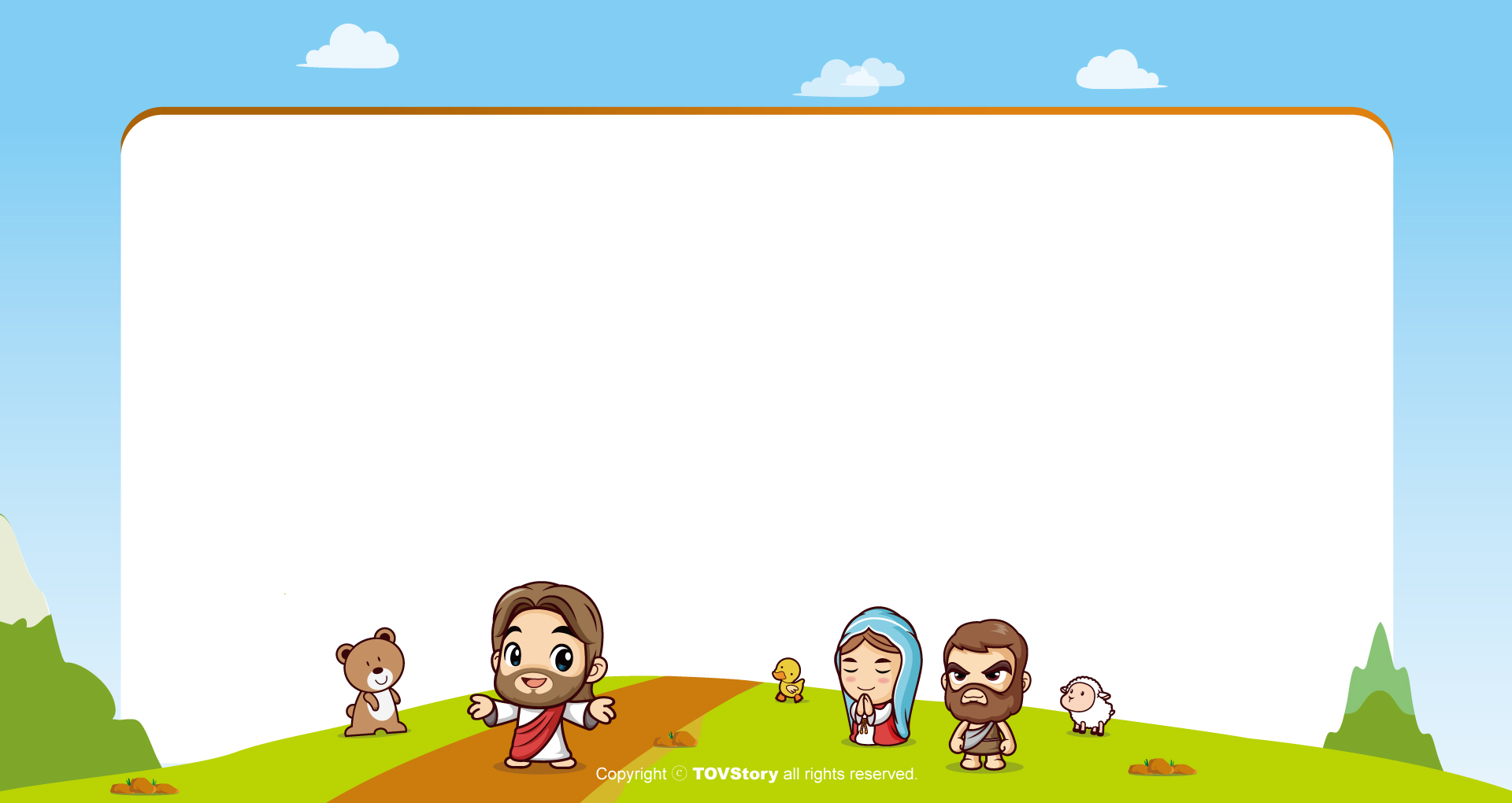 주기도문
오늘 우리에게 일용할 양식을 주시옵고,
우리가 우리에게 죄 지은 자를
사하여 준 것같이
우리 죄를 사하여 주시옵고,
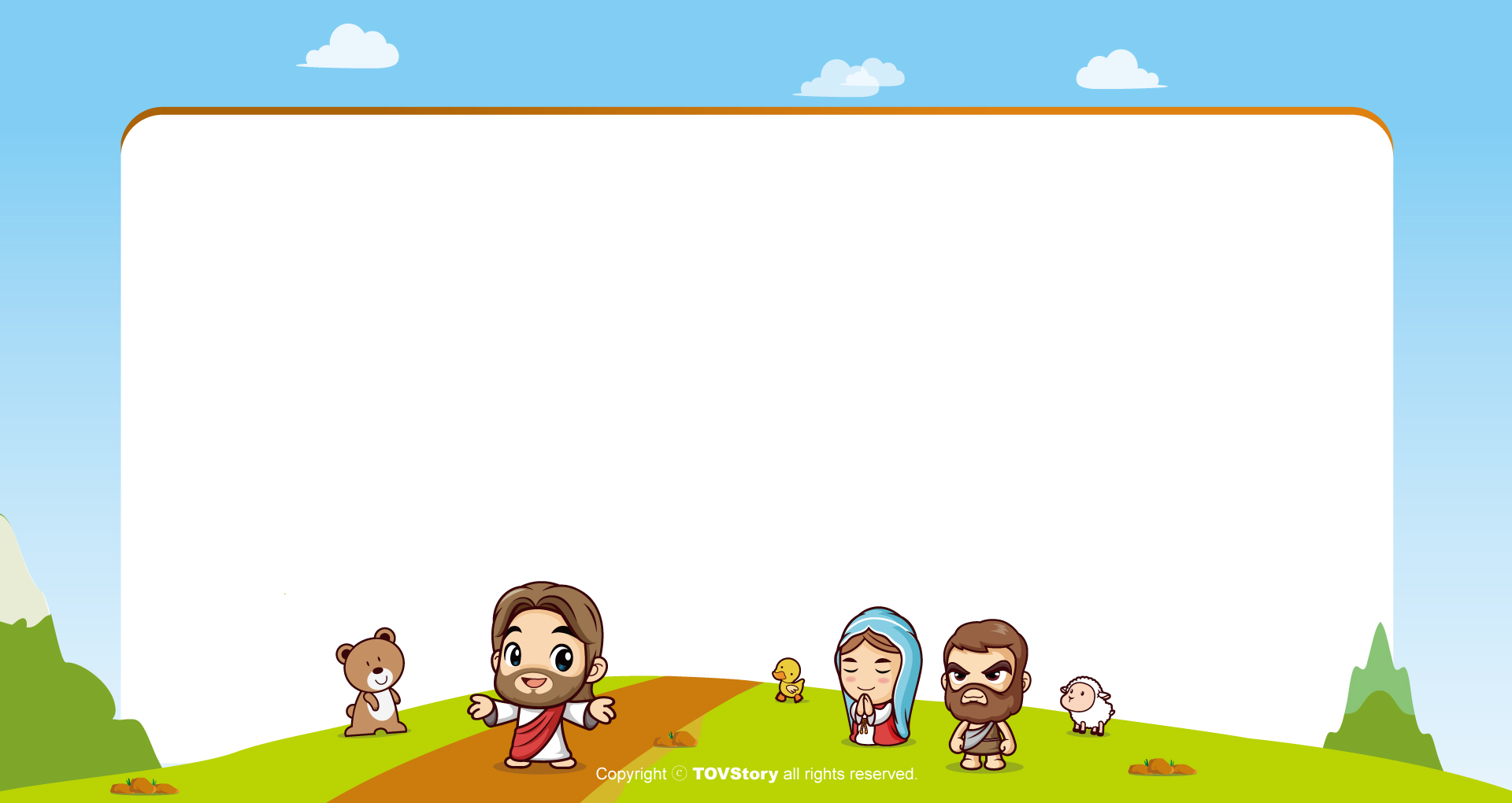 주기도문
우리를 시험에 들게 하지 마시옵고,
다만 악에서 구하시옵소서.
나라와 권세와 영광이 아버지께
영원히 있사옵나이다.
 아멘.
감사합니다.